Model Code of Conduct
Points of Discussion
1. Objective and rationale behind MCC
2. Mechanism of MCC 
3. Complaint Redressal
4. Broad Areas of Application
5. Stock taking prior to announcement
6.Activities to be taken up immediately after announcement
7. MCC applicable to officials
8. MCC & Ban on transfer of officials
9. MCC for Ministers/Chairmen/ Members of Commissions
10. MCC for political parties/candidates
11. MCC for State/Central Govt
12. MCC for Use of Official Vehicles
13. MCC - Dos & Don’ts for Political Parties/Candidates
14. FAQ on MCC
1/1: Objective of MCC
To maintain a healthy and peaceful atmosphere conducive to the conduct of smooth elections
To provide level playing field for all parties.
MCC comes into operation from the day of announcement by the ECI
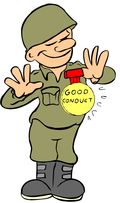 1/2.  Rationale behind MCC
Enhances the credibility of the elections and gives confidence to the stakeholders/voters. 
Ensures that official machinery for the electoral purposes is not misused. 
Ensures that electoral offences, malpractices and corrupt practices such as impersonation, bribing and inducement of voters, threat and intimidation to the voters, is prevented by all means.
2.Mechanism of MCC
Formation of a Quick responsive team under the leadership of a senior officer to look in to the matters of MCC.
Suo moto actions will also have to be initiated  in case/s of violation of MCC.
Videography to be made for every action taken by the MCC team
Close liaison to be maintained with Expenditure Monitoring cell for monitoring  election expenses by the candidates
Daily reports to be made in prescribed format
3.Complaint Redressal
For an effective complaint redressal system prior planning essential for managing the complaints keeping in mind the number of complaints lodged during the previous elections.
Emphasis to be given for timely disposal of complaints lodged through portal,Samadhan and cVigil
Accordingly draft the infrastructure requirements and the personnel required 
A well publicized Toll free Help line number must be operative from the beginning of MCC period
Complainant to be informed of the action taken by the RO/ARO
3/1. cVIGIL-Vigilant Citizen
cVIGIL app has been launched by Election Commission of India is aimed to create a fast-track complaint reception and redressal system. 
cVIGIL is an innovative mobile application for citizens to report Model Code of Conduct and Expenditure violations during the elections. 
Uniqueness: only allows Live Photo/ video with auto location capture from within the app to ensure digital evidence for flying squads to act upon in a time-bound manner.
Connects vigilant citizens with District Control Room, Returning Officer, and Field Unit (Flying Squads) / Static Surveillance Teams. 
Important Features:
-Usable only within geographical boundary of States where elections are being held
-Does not allow uploading of the pre-recorded images/ videos, or photos from the phone gallery.
-To prevent misuse of the system and to avoid repetitive complaints from the same spot, the system forces time delay of 5 minutes between successive complaints by the same person.
-District Controller has the option of dropping duplicate, frivolous and unrelated cases even before the cases are assigned to the field unit.
3/2. cVIGIL-Vigilant Citizen
cVIGIL Citizen App (Mobile App)
cVIGIL District Controller (Web based)
cVIGIL Investigator (Mobile app for Field Units)
cVIGIL Decider (Web based for Returning Officer)
cVIGIL Monitor (Mobile App for CEO, DEO, RO)
cVIGIL Observer (Mobile App for Central Observers)
3/3. cVIGIL-Vigilant Citizen
Step1:A citizen clicks a picture or records a 2-minute video which is uploaded on the app, along with an automated location mapping by the GIS,the citizen gets a Unique ID to track and receive follow up updates.The app user has the option of registering complaints anonymously but in that case the user will not be getting further status messages because the system will not be capturing the phone details. 5mins
Step 2: The information beeps in the District Control Room from where it is assigned to Flying Squads, Static Surveillance Team, Each Field Unit will have a GIS-based mobile application called ‘cVIGIL Investigator’, which allows the field unit to directly reach the location  by following the GIS cues and navigation technology and take action. Time taken: 15mins
Step 3:Action taken by the field unit in 30 mins and report is sent by them online through the Investigator App to the concerned Returning Officer for decision and disposal. If the incident is found correct, the information is sent to the National Grievance Portal of the Election Commission of India for further action and the vigilant citizen is informed about the status within 100 minutes.
4: Broad areas of Application
Execution of welfare schemes and Government work.
Publicity / campaign on welfare schemes and Government work.
Appointment, transfer and posting of Government officials.
Use of Rest House, Dak Bungalow and other Government accommodation.
Provisions regarding tour of Ministers / Political functionaries.
Use of official aircrafts/vehicles.
Use of loudspeaker.
Printing of pamphlet, posters & other media activities.
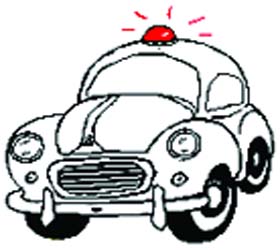 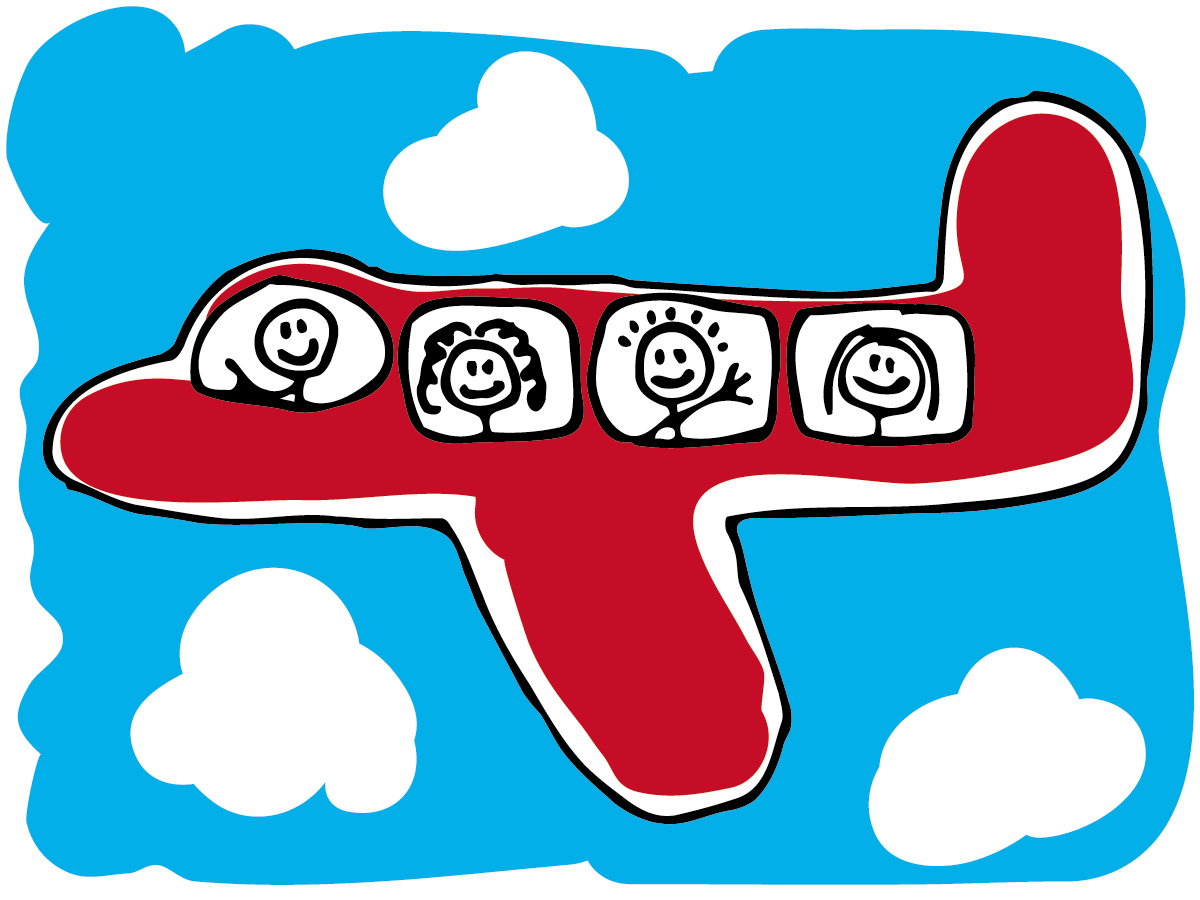 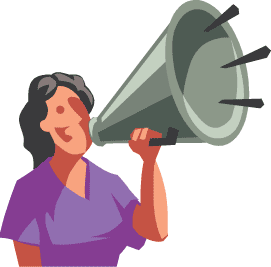 5. Stock taking Prior to Announcement
A stock taking may be done before announcement of elections on the materials displayed at the following places, which may attract the provisions of MCC once election is announced and will help to initiate suo-moto actions:
building/ structure owned by the state/ central government/ any local authority
buildings/ fence of an educational institution or hospital
buildings used for religious purpose
electrical installations (transformer, lamp post etc.)
water supply installations
public transport
heritage buildings
road, if that obstruct traffic/ pedestrial movement
advertisement spaces provided on rent by govt. deptts./local bodies/PSU
6.Activities to be taken up immediately after announcement
ECI letter no 437/6/1/ECI/INST/FUNCT/MCC/2017 dtd 25/10/17
7/1: Model Code of Conduct for Officials
Any official who meets the Minister on his private visit to the constituency where elections are being held shall be guilty of misconduct under the relevant service rules; and if he happens to be an official mentioned in Section 129 (1) of the Representation of People Act, 1951, he shall also be additionally considered to have violated the statutory provisions of that Section and liable to penal action provided there under. 
There are restrictions on tours / leave of the officers whose spouses are active in Political arena. 
In such cases, the concerned officers should not leave their HQs either on leave or on tour till the elections are complete
 (Instruction SL. No. 9, EC letter No.437/6/98-PLN-III dated 23.01.1998)
7/2: Model Code of Conduct for Officials
No video conferencing should take place between the Chief Ministers of the States, Ministers and other political functionaries of the Union and State Governments and the officials individually or collectively, after the  announcement of elections and from the date from which Model Code of Conduct comes into force in a state or the constituency.
(Instruction Sl. No.29 of compendium Vol.-3.ECI letter No.437/6/ 2004-PLN dt.30.12.2004)
In the immediate aftermath of any calamity of significant scale/magnitude, if video-conferencing is considered essential, then Chief Minister or Minister concerned may hold one video-conferencing with the officials concerned with approval of the CEO; 
Only the Collector/District Magistrate and senior officials in charge of the relief in connection with the natural calamity of the area concerned alone shall be called to attend the video-conferencing
For any subsequent VC, permission from the Commission shall be obtained
A representative of the CEO will be present during the VC. 
ECI No. 437/6/INST/2014-CC-BE dated: 18.3.2014
8/1:  Model Code of Conduct for Ban on Transfer
There shall be a total ban on the transfer of all officers/officials connected with the conduct of the election. These include but are not restricted to:
The Chief Electoral Officer and Additional/Joint/Deputy Chief Electoral Officers; 
Divisional Commissioners
TheDEOs,ROs, AROs and other Revenue Officers connected with the Conduct of Elections
Officers of the Police Department connected with the management of elections like range IGs and DIGs, Senior Superintendents of Police and Superintendents of Police, Sub-divisional level Police Officers like Deputy Superintendents of Police and other Police officers who are deputed to the Commission under section 28A of the Representation of the People Act, 1951
Other officers drafted for election work like sector and zonal officers, Transport cell, EVM cell, Poll material procurement & distribution cell, Training cell, Printing Cell etc. Senior officers, who have a role in the management of election in the State, are also covered by this direction.
8/2:  Model Code of Conduct for Ban on Transfer
The transfer orders issued in respect of the above categories of officers prior to the date of announcement but not implemented till the time when model code came into effect should not be given effect to without obtaining specific permission from the Commission.
In those cases where transfer of an officer is considered necessary on account of administrative exigencies, the State Government may, with full justification, approach the Commission for prior clearance. 
No appointments or promotions in Government / Public Undertakings shall be made during this period, without prior clearance of the Commission.
8/3:  Model Code of Conduct for Ban on Transfer
Various instructions on transfer/posting of officers for conduct of free and fair elections.
Officer should not be allowed to continue in the present district if officer is posted in her/his home district or completed three years out of four years  in that district. 
Officers/officials against whom Commission has recommended disciplinary action or who have been charged for any lapse in any election or election related work previously may not be assigned any election related duty(ies).
The Commission further desires that no officer/official against whom a criminal case is pending in any court of law, be associated with the election work or election related duty.
8/4:  Model Code of Conduct for Ban on Transfer
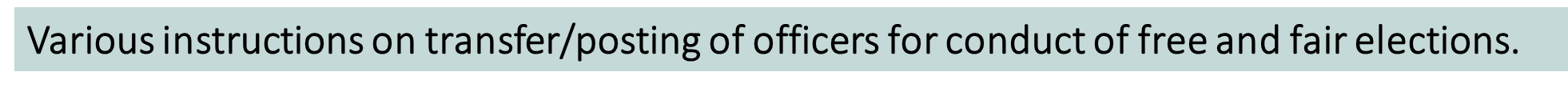 The transfer orders in respect of officers/officials who are engaged in the electoral rolls revision work during election year shall be implemented only after final publication of electoral rolls. In case of any need for transfer due to any extra-ordinary reasons prior approval of Commission shall be taken.
The copies of the transfer orders issued under these directions shall be given to the Chief Electoral Officers concerned without fail.
Any officer who is due to retire within coming six months will be exempted from the purview of the above-mentioned directions of the Commission. 
All the officials of the States/UTs who are on extension of service or re-employed in different capacities will not be associated with any election related work except those with the Office of CEOs.
9/1: Model Code of Conduct for Ministers/Chairmen/Member of Commission
No minister either of central or state government shall undertake an official visit of any constituency from which elections have been announced by ECI  till end of election process
No Minister, whether of union or state, will summon any election related officer of the constituency or the State, for any official discussions during the period of elections commencing with the announcement of the elections. 
( Instruction Sl. No. 56, EC Letter No. 437/6/96/PLN-III dated 17/01/1996)
Exception: In case of failure of law and order or occurrence of a natural calamity which requires personal presence of a minister or chief minister for supervision/ review/ relief, he may, in his capacity as in charge of the department concerned, or as a chief minister  may undertake an official visit to a constituency and summon any election related officers of the constituency to a place outside the constituency. 
(Instruction Sl. No. 75, CoI-2011, EC Letter- 437/6/2007-PLN-III, Dated 23/11/2007)
9/2: Model Code of Conduct for Ministers/Chairmen/Member of Commission
(Annexure-1, Copy of circular letter No. 10/17/89-M&G, dated November 1, 1989)
All arrangements to be made by non-officials and not by government servants during the election meeting by minister and all expenses except those relating to maintenance of law and order  borne privately.
Journey undertaken by minister for filing nomination papers and subsequent tours to his constituency should be regarded as being for election process.
Under no circumstances, political or personal visits of the ministers can be combined with official visits to any other place in India during General election and bye-election
Minister travelling for official work should not halt in the constituency or district where model code of conduct is in force and shall not attend to any political work
Ministers whether of the state or union will not combine in any manner their official tours with election work
(Instruction SL. No. 57, EC Letter No. 437/6/7/2004/PLN-III, Dated 28/12/2004)
(Instruction SL. No. 75, CoI-2011, EC Letter No. 437/6/7/2004/PLN-III, Dated 23/11/2007)
9/3: Model Code of Conduct for Ministers/Chairmen/Member of Commission
(Instruction Sl. No. 75, CoI-2011, EC Letter- 437/6/2007-PLN-III, Dated 23/11/2007)
No Pilot car(s), or car (s), with beacon lights or any color or car(s) affixed with siren of any kind making his presence conspicuous shall be used by minister during electioneering visit
There is total and absolute ban on the use of official vehicles for campaigning, electioneering, or election related travel during elections. 
Ministers are entitled to use their official vehicles only for commuting from their official residence to their office for official work provided that such commuting is not combined with any electioneering or any political activity. 
(Instruction Sl. No. 75, CoI-2011, EC Letter- 437/6/2007-PLN-III, Dated 23/11/2007)
9/4: Model Code of Conduct for Ministers/Chairmen/Member of Commission
It is open for a minister of the Union or State to make private visits for campaigning purpose using his or her private vehicle(s). 
For such private visits, the official personal staff of the ministers shall not accompany them. Exception is case of PM and CM. In case of CM one member of personal staff may be allowed and he should be a non-gazette officer and shall not take part in political activity. 
If a Union/State Minister is traveling in some emergent situation, out of his HQ on purely official business, which cannot be avoided in public interest, then a letter certifying to this effect should be sent from the Secretary concerned of the Department to the Chief Secretary of the state where the Minister intends to visit, with a copy to the Commission. 
During tour to emergent situation, the Chief Secretary may provide the Minister with Government vehicle and accommodation and other usual courtesies for his official trip. 
However, immediately preceding or during or in continuation of such an official tour, no minister can carry out or combine any election campaign or political activity.
9/5: Model Code of Conduct for Ministers/Chairmen/Member of Commission
No central Minister / State Minister or any other political functionary in the State / Ex-MPs shall do the honours at any Republic Day function at any location or where he / she is a contesting candidate or intends to contest during the election process.
Central Minister / State Minister can participate in celebration of “Sadbhavna Divas” but their speeches should be confined only to promotion of harmony. (Instruction Sl. No.7, ECI letter No.437/6/99-PLN-III, dated 16.08.1999)
Any entertainment at state cost on a religious occasion like organizing ‘Iftar Party’ etc. by the Minister is prohibited (Instruction SL. No. 10, EC letter No.ECI/GE98-437/6/BR/98-PLN-III dated 27.01.1998 
There is no ban to organize kavi sammelan, mushairas or other cultural functions in connection with Republic Day celebrations and being attended by the Central Ministers, Chief Ministers, Ministers in the States and other political functionaries. However, utmost care should be taken to ensure that no political speeches are made on the occasion (Instruction Sl. No. 5, ECI letter No.437 / 6/ 98-PLN-III dated 10.01.1998 )
9/6: Model Code of Conduct for Ministers/Chairmen/Member of Commission
(Instruction No. 52, Election Commissioner’s Letter No. 576/17/84 dated 9/11/1984)
Minister and other authority can not sanction grants/payments out of discretionary funds on eve of election
However CM/PM relief fund can be given directly to the hospitals
Official visit of the members of SC/ST/ All Commissions established by central/ state govt. should be deferred unless situation is emergent or unavoidable 
During such visit chairmen/members should not meet ministers/politicians and should not hold public hearing or meet people
10/1: MCC for Political Parties and Candidates
10/2: MCC for Political Parties and Candidates
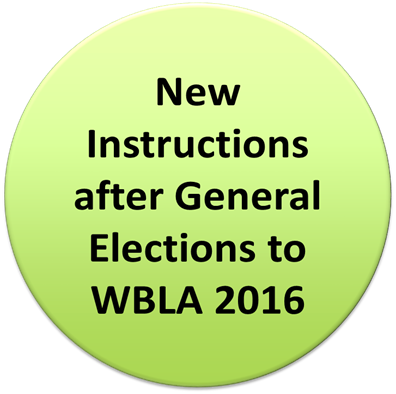 Judgement dated 02-01-17 of the Hon'ble Supreme Court in CA No. 37 of 1992 and CA No. 8339 of 1995 (Abhiram Singh Vs C D Commachen & ors)- Seeking votes in the name of religion, caste, etc.
(ECI instruction No. 437/6/2017 (Policy) dated 10th January, 2017 and instruction no. 56/LET/FUNC/PP/PPS-II/2017 dated 24th January, 2017)

Any activity of seeking votes in the name of religion, caste etc. by or on behalf of any candidate or political party would now amount to violation of the provisions of sub-paras (3) and (4) of Part-I of the Model Code of Conduct.
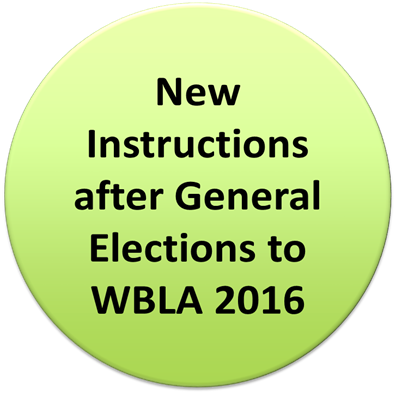 10/3: MCC for Political Parties and Candidates
10/4: MCC for Political Parties and Candidates
10/5: MCC for Political Parties and Candidates
No political party or candidate shall permit its or his followers to make use of any individual’s land, building, compound wall etc., without his permission for erecting flag-staffs, suspending banners, pasting notices, writing slogans etc.
Political parties and candidates shall ensure that their supporters do not create obstructions in or break up meetings and processions organised by other parties. Workers or sympathisers of one political party shall not create disturbances at public meetings organised by another political party by putting questions orally or in writing or by distributing leaflets of their own party. Processions shall not be taken out by one party along places at which meetings are held by another party. Posters issued by one party shall not be removed by workers of another party
10/6: MCC for Political Parties and Candidates
06-12-2018
Learning Module for RO/AROs
30
10/7: MCC for Political Parties and Candidates
06-12-2018
Learning Module for RO/AROs
31
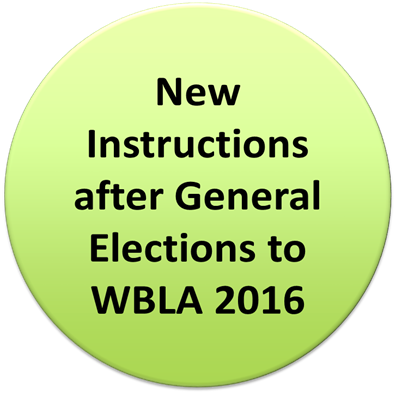 10/8: MCC for Political Parties and Candidates
06-12-2018
Learning Module for Sector Officer
32
10/9: MCC for Political Parties and Candidates
No part of State Guest Houses, Bhawans and Sadans at Delhi should be utilized for any 
political activities like holding of party meeting press conference and consultations 
(Instruction SL. No. 4, Election Commission’s letter No.437/6/98-PLN-III dated 08.01.1998) 
Even casual meeting by Members of political parties inside the premises of the Govt.
owned guesthouse etc. are not permitted.
06-12-2018
Learning Module for RO/AROs
33
10/10 : MCC for Political Parties and Candidates
06-12-2018
Learning Module for RO/AROs
34
10/11 : MCC for Political Parties and Candidates
06-12-2018
Learning Module for RO/AROs
35
10/12 : MCC for Political Parties and Candidates
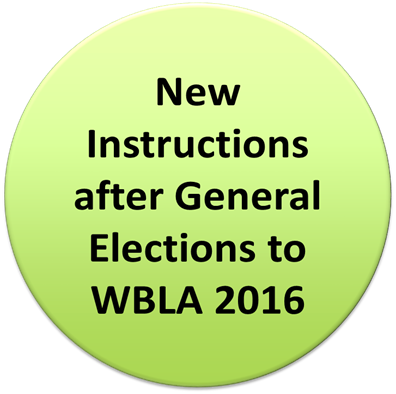 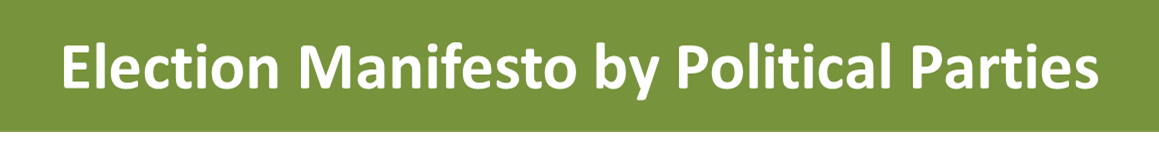 Whenever a  political party releases its manifesto for whichever election conducted by the Commission it must forward three copies to concerned CEO within three days of release and also submit a declaration that the programs/promises made therein are in consonance with Para-VIII of MCC.
Election manifesto shall not contain anything repugnant to the ideals 
 and principles enshrined in the Constitution and further that it shall be consistent   with the letter and spirit of other provisions of Model Code of Conduct.
ECI NO. 437l6/Manifesto/20 Dated24/4/15 & ECI NO 437/6/INST/2016/CCS dated 27/12/16
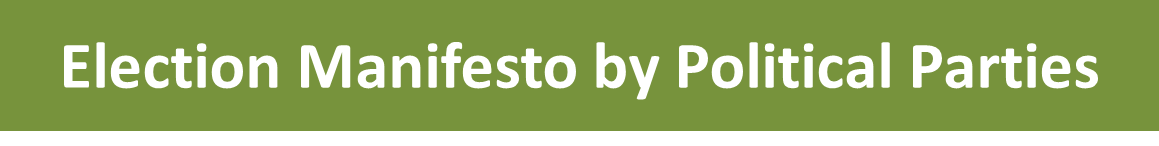 Political parties should avoid making those promises which are likely to vitiate the purity of the election process exercising their franchise ,or exert undue influence on the voters exercising their franchise.
In the interest of transparency, level playing field and credibility of promises, it is expected that manifestos also reflect the rationale for the promises and broadly indicate the ways and means to meet the financial requirements for it. 
Trust of voters should be sought only on those promises which are possible to be fulfilled.
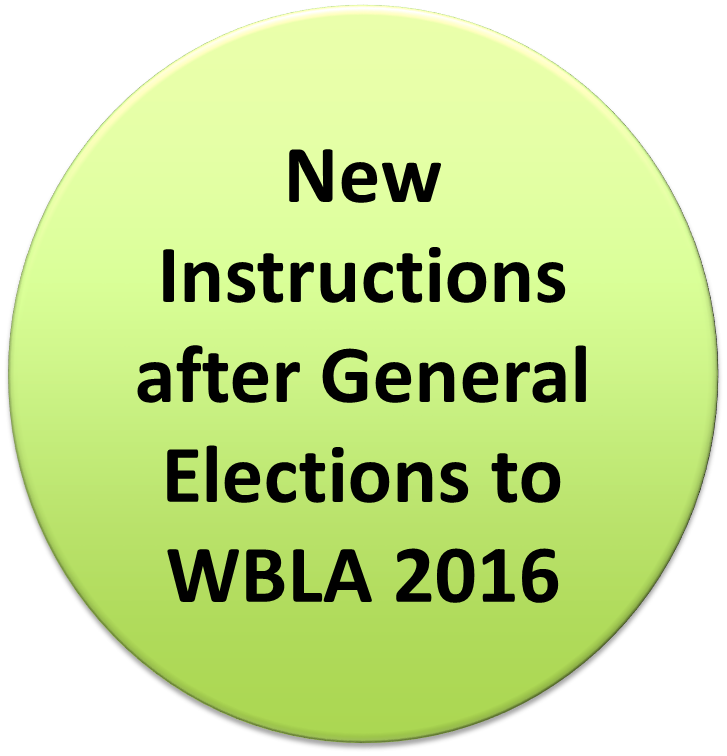 10/13 : MCC for Political Parties and 
Candidates
ECI has directed that no political party shall henceforth either use or allow the use of any 
public funds or public place or government machinery for 	carrying out any activity that would amount to advertisement for the party or propagating the election symbol allotted to the party.
Any violation of the direction would be treated as violation of lawful direction of the Commission within the meaning of paragraph 16A of the Election Symbols (Reservation & Allotment) Order, 1968.
	Hon’ble Delhi High Court’s Order dated 07.07.2016 in WP (C) No. 8363/2010-	Common Cause vs Bahujan Samaj Party
	(ECI instruction No. 56/4/LET/ECI/FUNC/PP/PPS-II/2015 dated 07th October, 	2016)
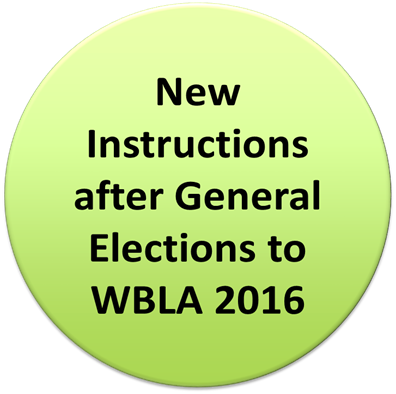 10/14: MCC for Political Parties and 
Candidates
Prohibiting use of photographs of President and 
Vice-President of India and Governors of the States in election campaigns
(ECI instruction No. 4/MISC/ECI/LET/FUNC/JUD/SDR/2017 dated 24th January, 2017)

The Commission has called upon all the Political Parties to advise their candidates/leaders to desist from displaying photographs of President and Vice-President of India and Governors of the States in their advertisements or otherwise as part of their election propaganda/campaigning.
11/1: Model Code of Conduct for Use of Official Vehicles
06-12-2018
Learning Module for RO/AROs
40
11/2: Model Code of Conduct for Use of Official Vehicles
State Road Transport Corporation buses and buses owned oy Municipal Corporations etc. and other govt. owned vehicles shall not be used for display of political advertisements during the period when the Model Code of Conduct is in force in connection with elections to the House of the People or State Legislative Assembly.
ECI No. /SDR dated:26.09.2014 with 3/7/2008/JS-II dated 7.10.2008
11/3: Model Code of Conduct for Use of Official Vehicles
06-12-2018
Learning Module for RO/AROs
42
11/4: Model Code of Conduct for Use of Official Vehicles
06-12-2018
Learning Module for RO/AROs
43
11/5: Model Code of Conduct for Use of Official Vehicles
06-12-2018
Learning Module for RO/AROs
44
11/6: Model Code of Conduct for Use of Official Vehicles
06-12-2018
Learning Module for RO/AROs
45
11/7: Model Code of Conduct for Use of Official Vehicles
06-12-2018
Learning Module for RO/AROs
46
11/8: Model Code of Conduct for Use of Official Vehicles
During Filling Nomination
06-12-2018
Learning Module for RO/AROs
47
11/9: Model Code of Conduct for Use of Official Vehicles
During Electioneering
06-12-2018
Learning Module for RO/AROs
48
11/10: Model Code of Conduct for Use of Official Vehicles
06-12-2018
Learning Module for RO/AROs
49
11/11: Model Code of Conduct for Use of Official Vehicles
06-12-2018
Learning Module for RO/AROs
50
11/12: Model Code of Conduct for Use of Official Vehicles
06-12-2018
Learning Module for RO/AROs
51
11/13: Model Code of Conduct for Use of Official Vehicles
06-12-2018
Learning Module for RO/AROs
52
11/14: Model Code of Conduct for Use of Official Vehicles
DURING POLL
06-12-2018
Learning Module for RO/AROs
53
11/15: Model Code of Conduct for Use of Official Vehicles
All above instructions are for two wheelers also. There is no ban on vehicle for genuine bonafide use for purpose other than election
06-12-2018
Learning Module for RO/AROs
54
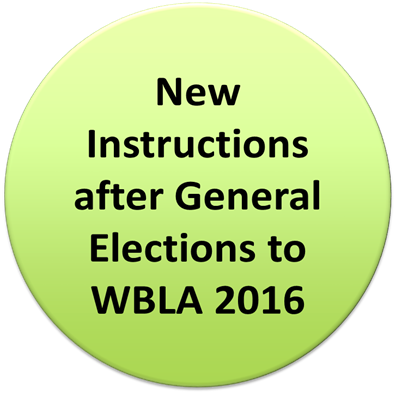 General/Bye Elections to the Lok Sabha/Legislative 
Assemblies- instructions on election campaigns. 
(ECI instruction No. 437/6/Campaign/ECI/INST/FUNCT/
MCC-2016 dated 4th January, 2017)

To  maintain    the election campaign   in   line   with  statutory   provisions    and   to  avoid clashes  and  conflicts  between stakeholders  i.e.    political   parties   or  their  supporters and  also  to ensure   peace  and  order   during    the campaign    period,  the  Commission     has   reiterated the instructions in respect to the following issues
Video-vans
Use of Bike 
Road Shows 
Movement  of vehicle  during   nomination
Use of vehicle   on  poll  day
Use  of  Loudspeakers  in  processions  and    election   meetings
Use of flags 
Temporary  Campaign  Offices
Single   window    system 
Use of  space  in    Railway  Stations,  Bus Stands,  Airports,  Bridges-Railway and  Roadways,  Govt. Buses, Govt.  and  Public buildings,  Electric and  Telephone Poles, Municipal  I local bodies'  buildings, space and assets for  political advertisement
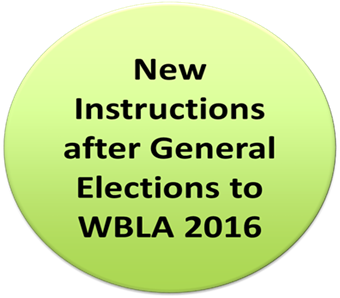 Use of vehicles   for election   campaigns   -  clarifications 
 (ECI instruction No. 437/6/INST/2016-CCS
 dated 24th   May, 2017. ) 
Reference: ECI letter number  
437 /6/Campaign/ECI/INST  /FUN CT /MCC-2016   dated   4th   January,    2017

The RO while giving permission to a campaign vehicle should give due consideration to road safety measures as determined by concerned Transport authorities. 

Normally the Transport  Authorities  grant   permit   to a vehicle  on the  basis  of prefixed   design,  wiring   and specifications    fixed  by the  manufacturer   of the  vehicle.  No alteration/modifications    in the campaign    vehicle   which   substantially   change(s)    the  vehicle   should   be  done.   In  case  the RO/DEO has  any  doubt  then  he should  consult   concerned  RTO before  giving  permission.
The  Commission    has  further   made   some  amendments/amplifications in its  earlier order dated 4th January, 2017 as below-
The  Commission    has  further   made   some  amendments/amplifications     in its  earlier order dated 4th January, 2017 as below-
12/1: MCC for State/Central Government
06-12-2018
Learning Module for RO/AROs
59
12/2: MCC for State/Central Government
06-12-2018
Learning Module for RO/AROs
60
12/3: MCC for State/Central Government
Works can be continued by Government agencies
06-12-2018
Learning Module for RO/AROs
61
12/4: MCC for State/Central Government
06-12-2018
Learning Module for RO/AROs
62
12/5: MCC for State/Central Government
Activities require prior permission of the commission
06-12-2018
Learning Module for RO/AROs
63
12/6: MCC for State/Central Government
06-12-2018
Learning Module for RO/AROs
64
12/7: MCC for State/Central Government
06-12-2018
Learning Module for RO/AROs
65
12/8: MCC for State/Central Government
06-12-2018
Learning Module for RO/AROs
66
12/9: MCC for State/Central Government
06-12-2018
Learning Module for RO/AROs
67
12/10: MCC for State/Central Government
06-12-2018
Learning Module for RO/AROs
68
12/11: MCC for State/Central Government
06-12-2018
Learning Module for RO/AROs
69
Model Code of Conduct:Misc Issues
Election related Campaign undertaken by person other than the Candidate or Political PartyThey should not invoke, in any manner, religion or religious grounds in any manner, or any activities likely to create disharmony among different classes or groups of people, in their campaign. Such activities/ statements are prohibited being offences under various provisions of the law, like, section 125 of the Representation of the People Act, 1951 sections 153A, 153B, 171 C, 295A, 505(2) of the Indian Penal Code and Religious Institutions (Prevention of Misuse) Act, 1988. 
  They should not indulge in any activities or make any statement offending morality or decency of any person.
 When a person/organization seeks permission to hold public programme they should submit declaration to abide by the above guidelines. 
 Public programme of such persons should be closely monitored through videography. If anyone indulges in violation of the above guidelines, the state and district authorities concerned with the maintenance of proper law and order should take  appropriate remedial and penal actions expeditiously in all such cases.ECI No.437/6/INST/2014/CC&BE Date: - 26th April, 2014
Permission for holding Yoga Shibir ETC.
Antecedents of organizations seeking such permission should be verified so that they do not misuse permission granted for non-political functions by indulging in political campaigns for or against any party or candidate. 
If there is a possibility of such misuse or such a permission has been misused by either the organizer or the participants on earlier occasions, the permission should not be given. 
In case any such violations having already taken/place taking place, the details of such violation indicating the name of the organization and the participants on the dais should be brought to the notice of the Commission as well as CEO, immediately .
Door to Door Campaigning
As the law does notprohibit door to door campaigning during the period of 48 hours before  close of poll and generally Restrictions under Section 144 of Criminal Procedure Code (Cr.P.C.) are imposed during election period, which permit not more than 5 persons to  assemble/move together. Thus, a maximum of 5 persons should be allowed for house to house visits during 48 hours. It should be specially spelt out in the orders under Section 144. (2.) 
Party workers/leaders can wear caps, mufflers with party- symbols but display of banners may not be allowed at the time of door to door campaign during the period of 48 hours before close of poll.
M.Ps and M.L.As can stay in the constituency, during 48 hours from close of poll, from where from they are elected, but they can't visit any other constituency. 
Permission will be subject to restriction of not indulging in campaigning etc. as defined underSec.l26 of theR.P.Act,1951.
Instruction no. 3/8/2018/SDR/Vol.I dt. 05.09.2018
During MCC period there shall be a prohibition on campaign related activity including door-to-door campaign, SMS, Whats App, Calls, usage of loud speakers etc. between 10.00 p.m. to 6.00 a.m. as it is necessary to respect the privacy of the citizens and reduce disturbance to public life in general.
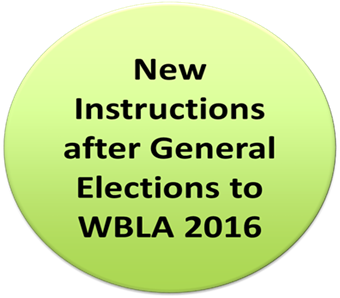 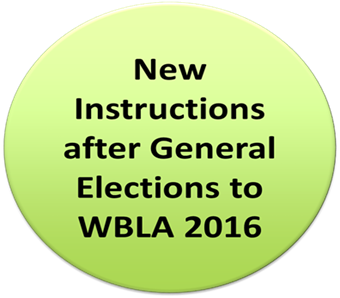 MCC References (ECI instruction No. 437/6/ECI/INST/FUNCT/MCC/2017-MCC&BE  dated 10th  January, 2017)
At least 48 hours should be given to the Commission to process the references on MCC matters.
Inst. No. 437/LA/2017(Policy) dt. 25.02.2018
The Commission has decided that in suppression of all previous instructions of partial relaxation of MCC after polling, that all the provisions of MCC shall continue to be applicable without any relaxation, till the completion of election process.
ACTION AGAINST DEFACEMENT OF PROPERTIES
ECI Instruction No. 3/7/2008/ JS-II dtd 7/10/08 & 3/7/2008/ JS-II  dtd. 10/11/08
Dos & Don’ts
06-12-2018
Learning Module for RO/AROs
76
8/1. Do’s
06-12-2018
Learning Module for RO/AROs
77
8/2. Do’s
06-12-2018
Learning Module for RO/AROs
78
8/3. Do’s
06-12-2018
Learning Module for RO/AROs
79
8/4. Do’s
06-12-2018
Learning Module for RO/AROs
80
8/5. Do’s
06-12-2018
Learning Module for RO/AROs
81
8/6. Do’s
06-12-2018
Learning Module for RO/AROs
82
8/7. Do’s
06-12-2018
Learning Module for RO/AROs
83
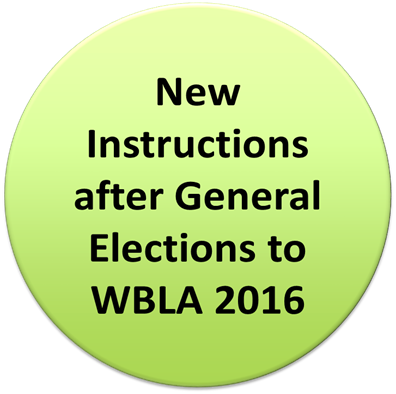 8/8. Don’ts
06-12-2018
Learning Module for RO/AROs
85
8/9. Don’ts
06-12-2018
Learning Module for RO/AROs
86
8/10. Don’ts
06-12-2018
Learning Module for RO/AROs
87
8/11. Don’ts
06-12-2018
Learning Module for RO/AROs
88
8/12. Don’ts
06-12-2018
Learning Module for RO/AROs
89
8/13. Don’ts
06-12-2018
Learning Module for RO/AROs
90
8/14. Don’ts
06-12-2018
Learning Module for RO/AROs
91
11/1. FAQ on MCC
06-12-2018
Learning Module for RO/AROs
92
11/2. FAQ on MCC
06-12-2018
Learning Module for RO/AROs
93
11/3. FAQ on MCC
06-12-2018
Learning Module for RO/AROs
94
11/4. FAQ on MCC
06-12-2018
Learning Module for RO/AROs
95
THANKS
99